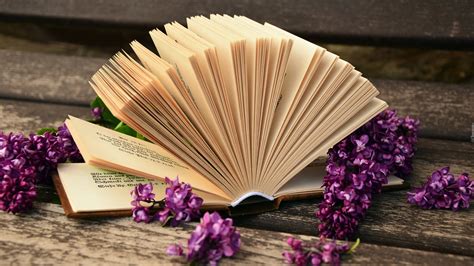 Jak powstają książki ?
1. Pisarz- autor książki
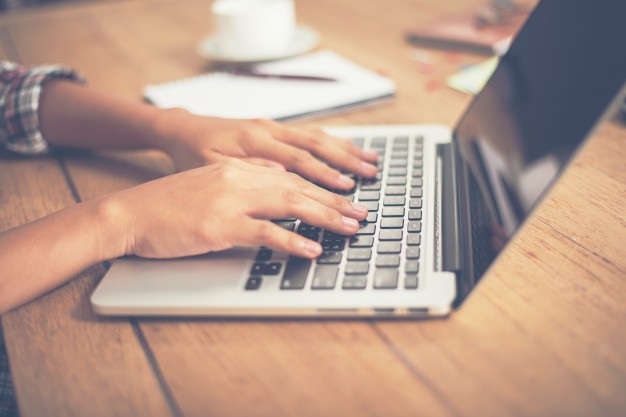 Jan brzechwa
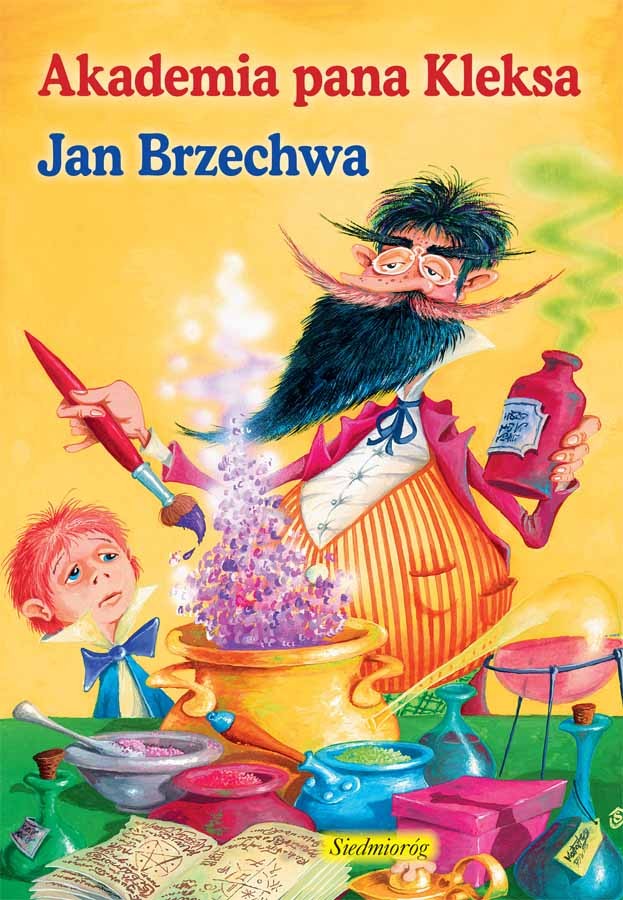 Julian Tuwim
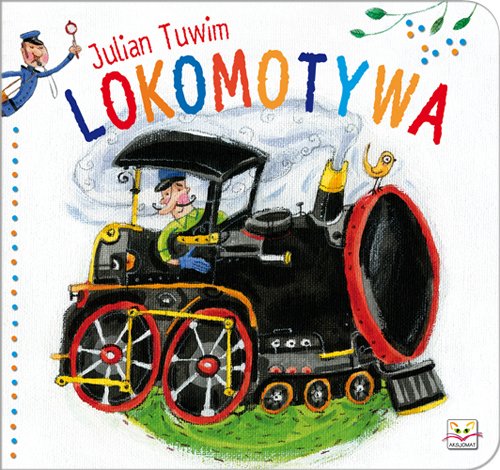 Maria konopnicka
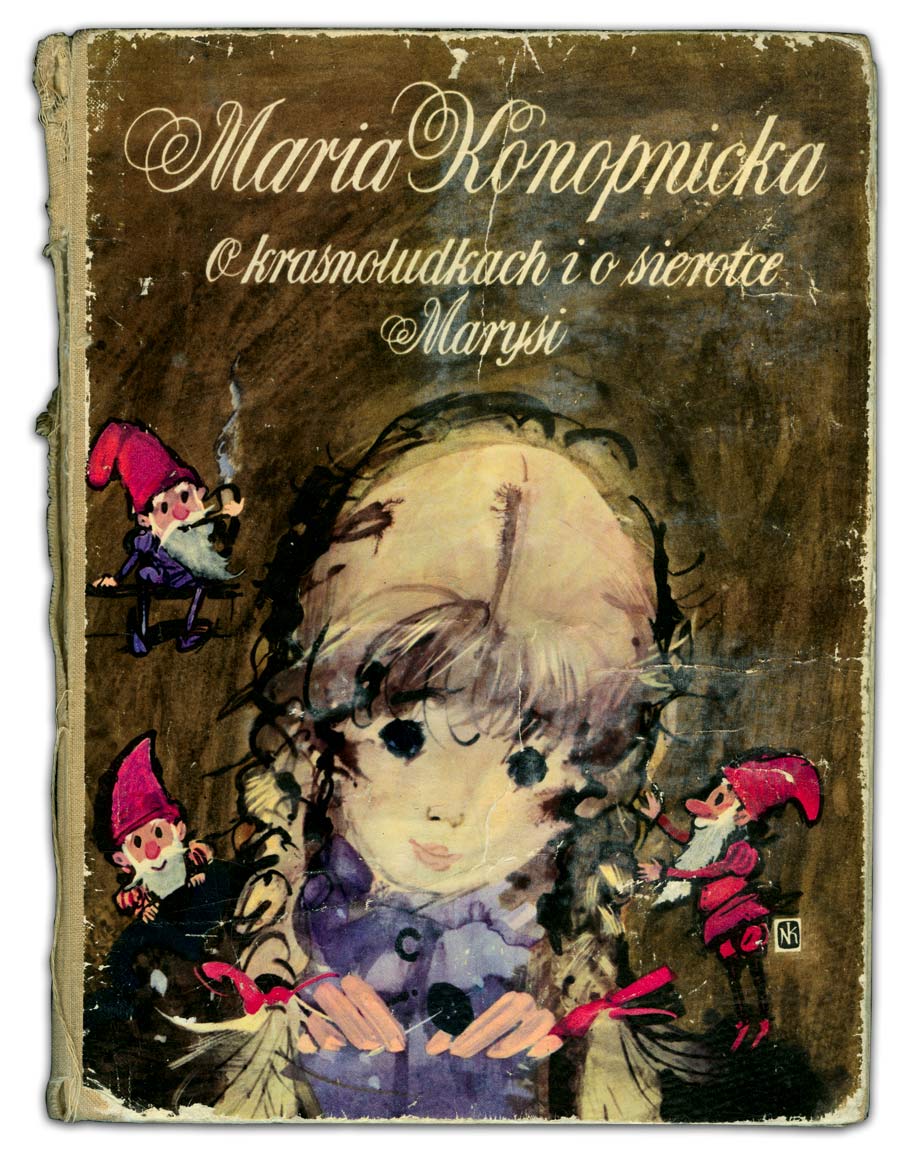 Bracia Grimm
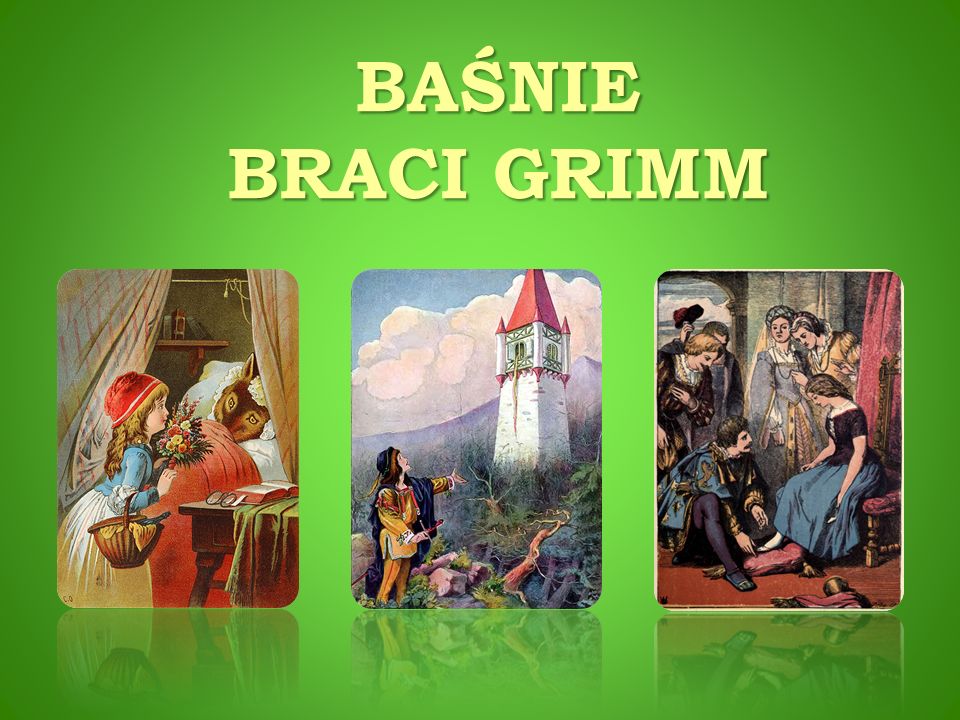 H. CH. Andersen
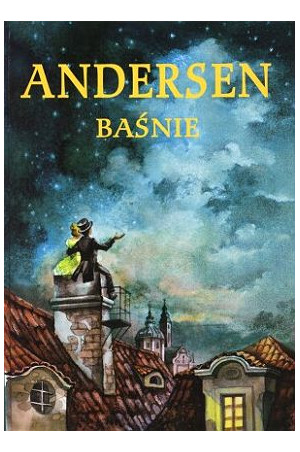 2. Wydawnictwo
3. Drukarnia
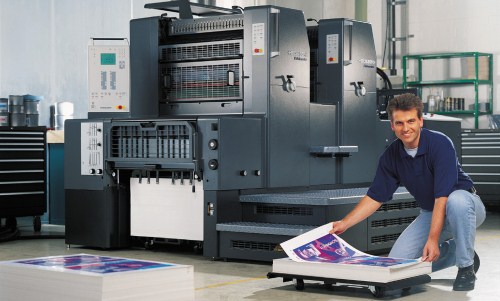 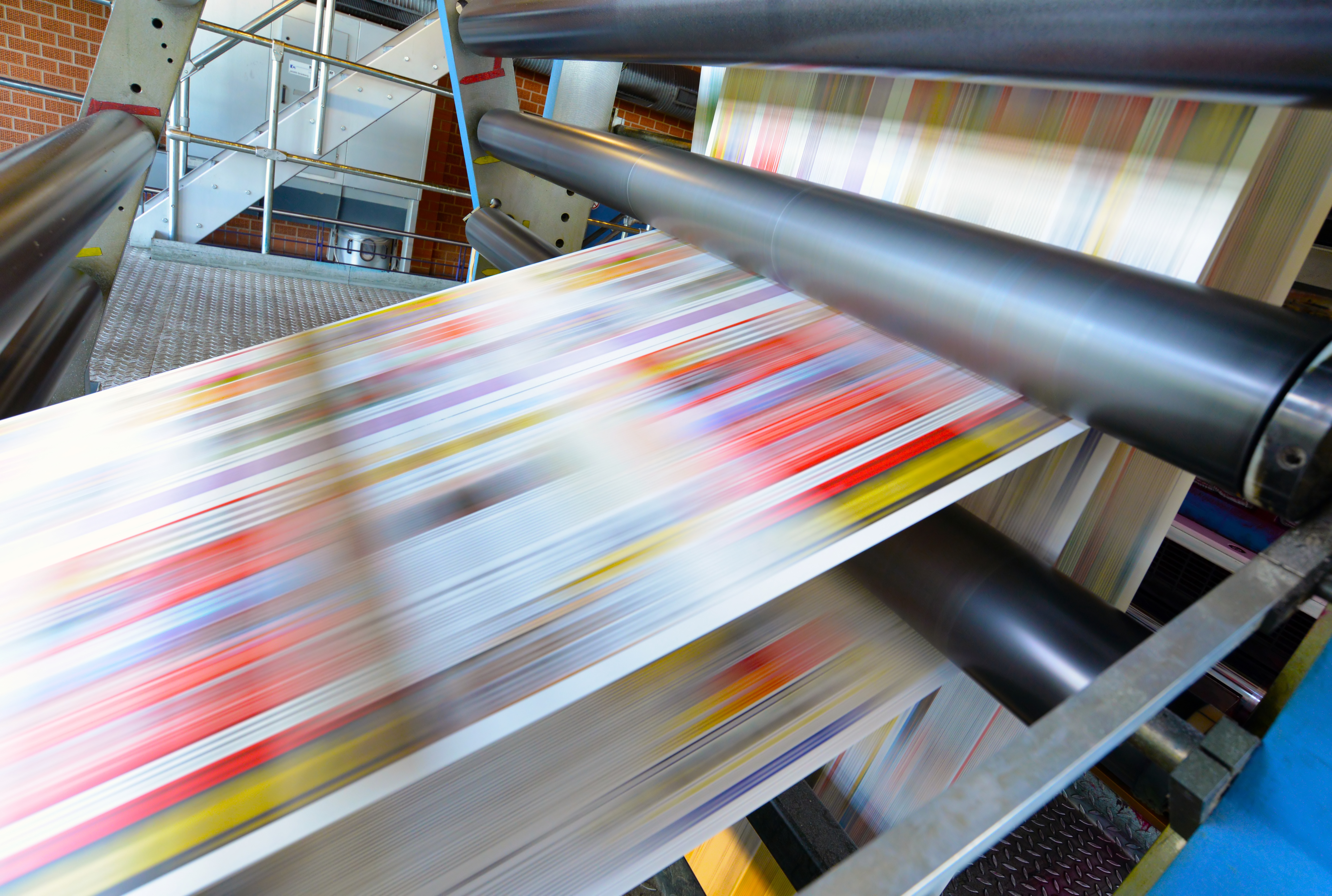 Kto pracuje w drukarni?
Drukarz
Praca w drukarni filmiki edukacyjny 1. https://www.youtube.com/watch?v=kIy6mDY6u2w2. https://www.youtube.com/watch?v=l6pw2Le0Qgg3. https://www.youtube.com/watch?v=jWM8Vk5ZsJc
Po wydrukowaniu, książka trafia do…
4. Księgarnia
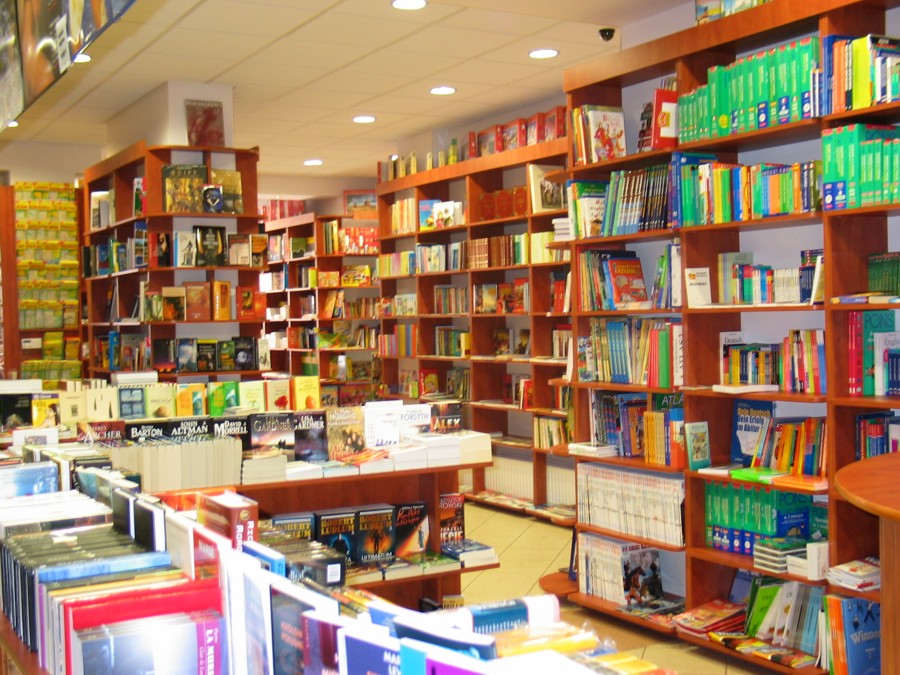 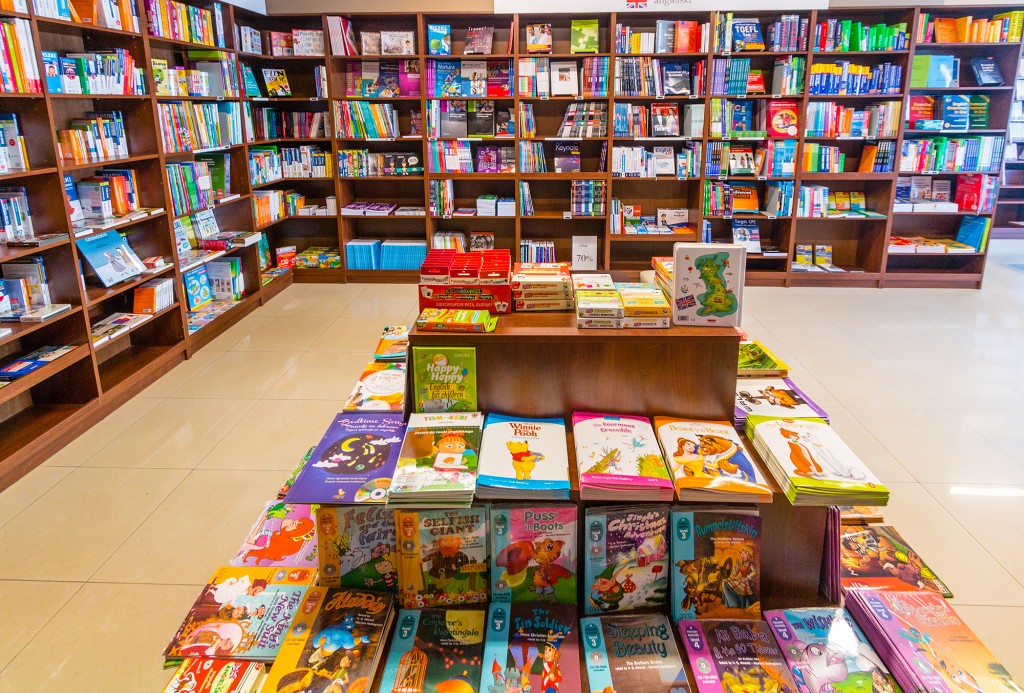 Kto pracuje w księgarni?
Księgarz
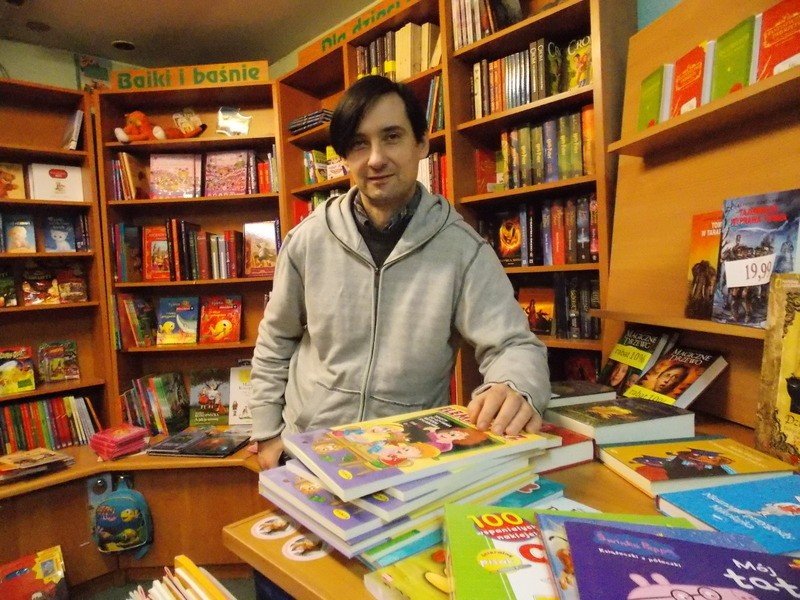 Następnie książki trafiają do…czytelników
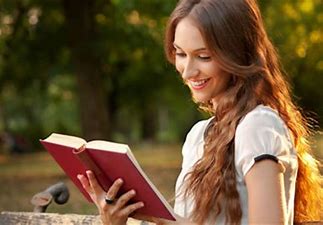 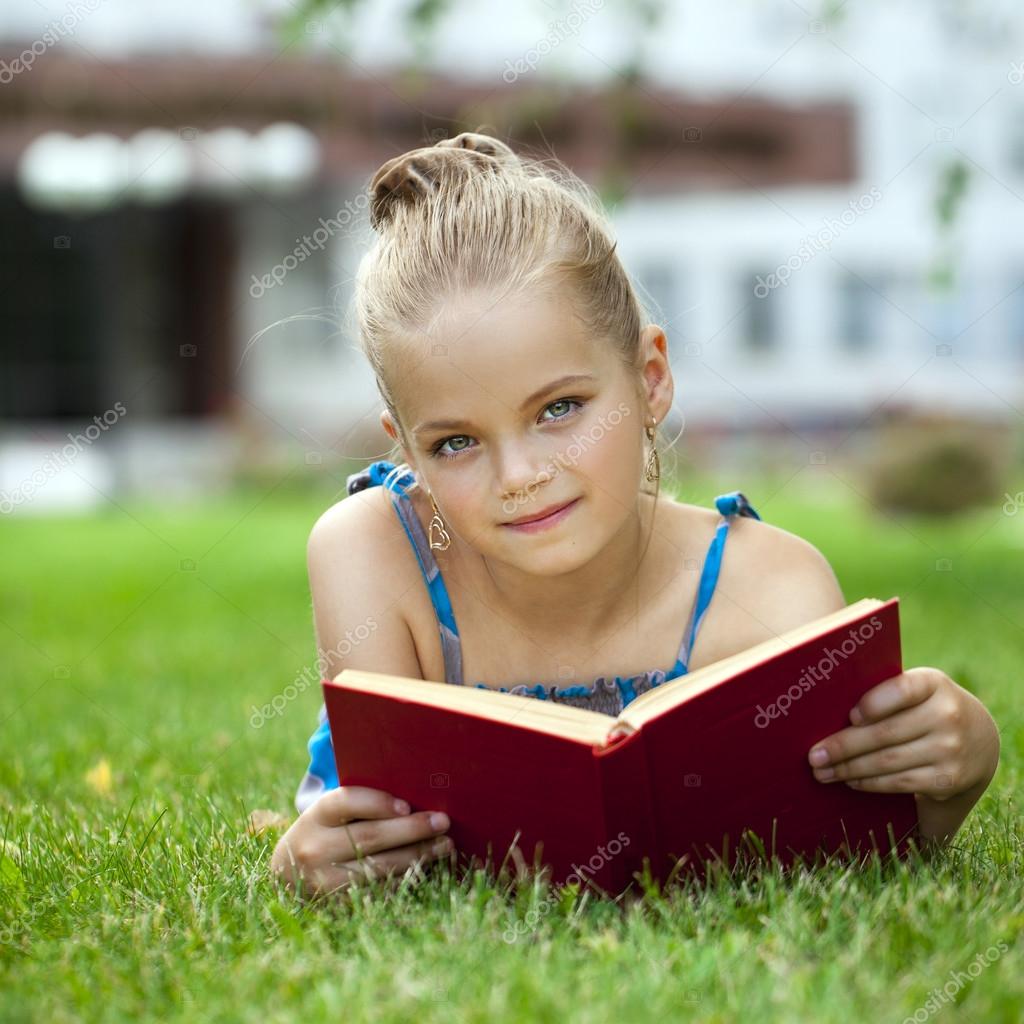 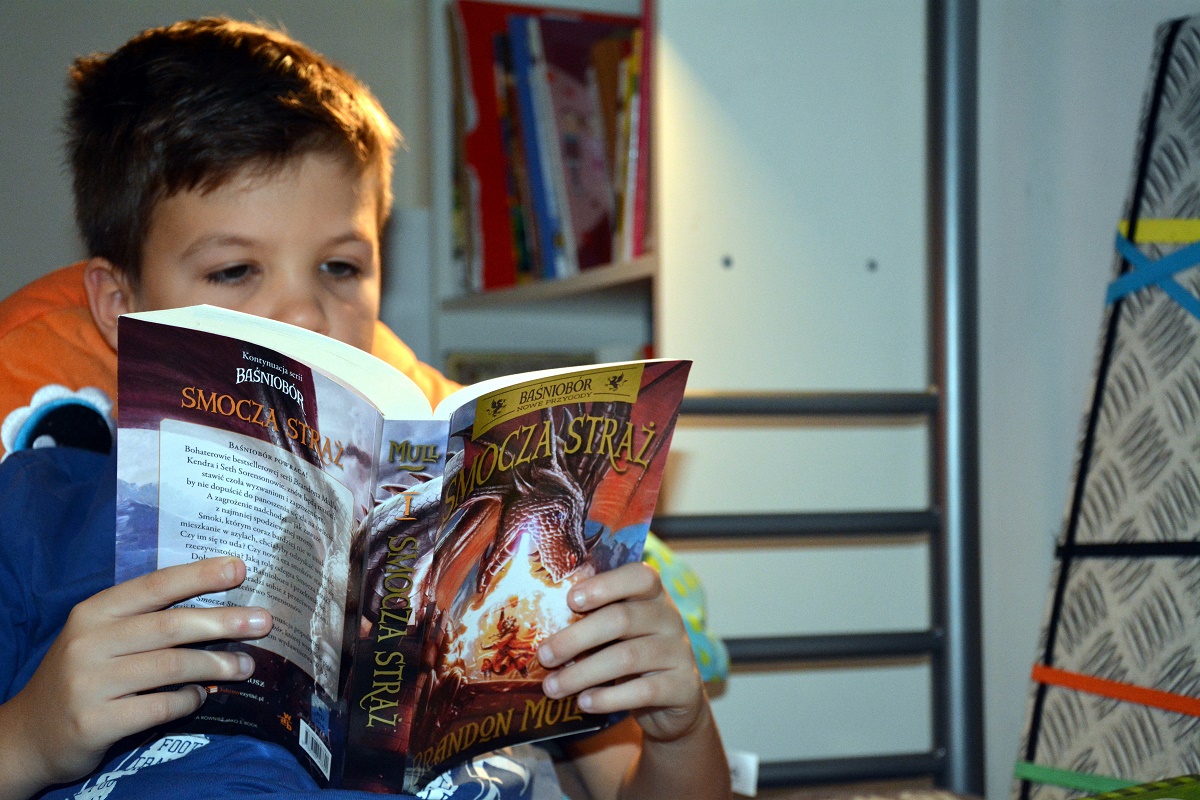